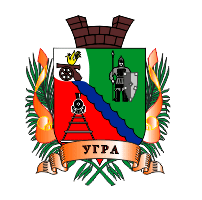 Ежегодный областной конкурс «Лучший муниципальный служащий»Номинация «Управление, экономика, финансы и инвестиционная деятельность»
Эффективность работы органов местного самоуправления –
 основа формирования инвестиционного климата в муниципальном образовании
Шавалдина Жанна Ивановна, начальник отдела экономики Администрации муниципального образования «Угранский район» Смоленской области
Муниципальное образование «Угранский район» Смоленской области
2020 год
Инвестиционный потенциал развития территории
богатство 
лесными ресурсами
наличие свободных неиспользуемых земель
выгодное географическое положение, развитая транспортная инфраструктура, газификация дер. Дрожжино и дер. Дмитровка
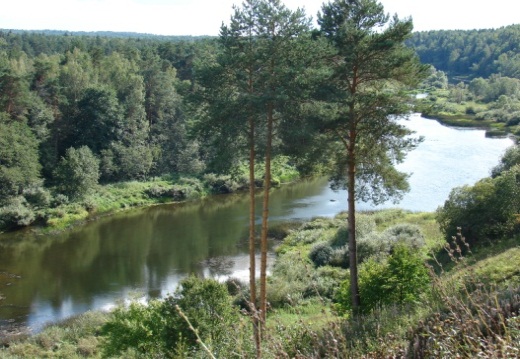 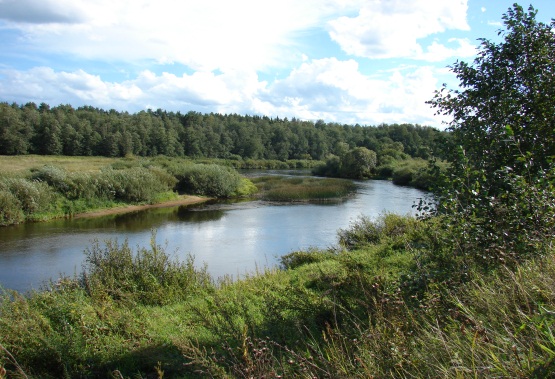 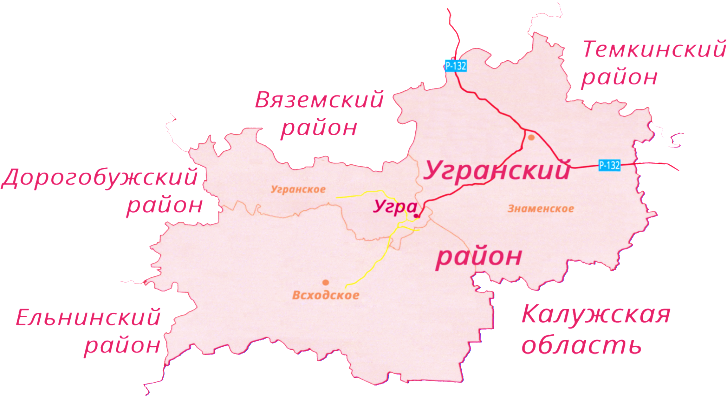 наличие объектов недвижимости для размещения производств
наличие крупных месторождений полезных ископаемых
значительный туристско-рекреационный и культурно-познавательный потенциал
Практика поддержки предпринимательства и улучшения инвестиционного климата
Администрация МО «Угранский район» Смоленской области
Развитие МЧП В Угранском районе
Заключено концессионное Соглашение в отношении системы коммунальной инфраструктуры Угранского сельского поселения Угранского района Смоленской области № 1 от 18.05.2017 года
Срок действия – 15 лет
Стоимость проекта – 86 млн. руб.
Доля частных инвестиций – 40%
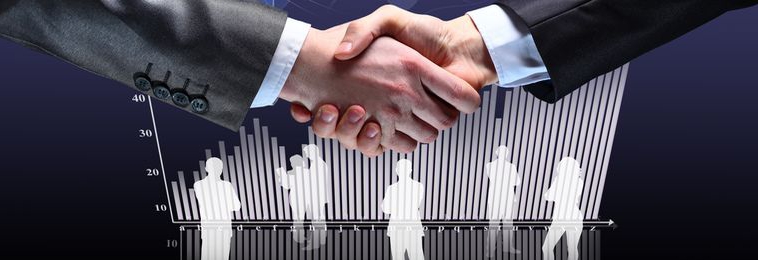 Проект МУНИЦИПАЛЬНО-ЧАСТНОГО ПАРТНЕРСТВА, реализуемый в Угранском районе
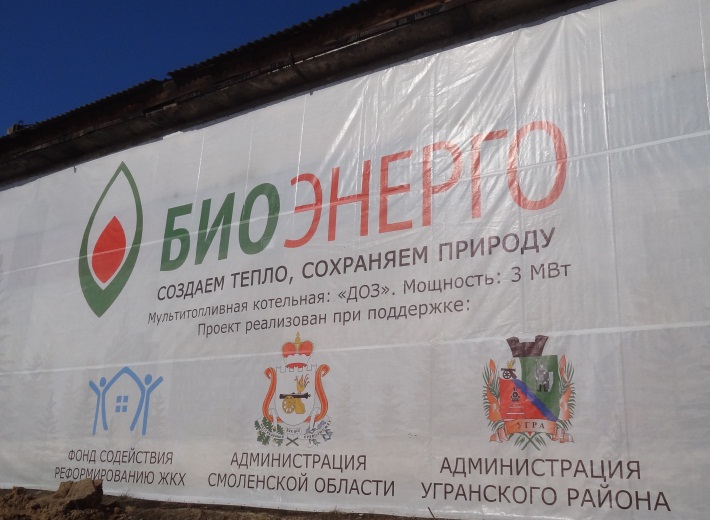 Реализация проекта МЧП обеспечивает бесперебойное теплоснабжение на территории Угранского сельского поселения, позволяет снизить потери при производстве тепловой энергии
В рамках концессионного соглашения произведена модернизация системы коммунальной инфраструктуры:

Построена современная котельная, использующая биотопливо на основе торфа;
Построено и модернизировано около 3 километров сетей теплоснабжения;
Инвестиционные проекты, которые реализуются на территории района
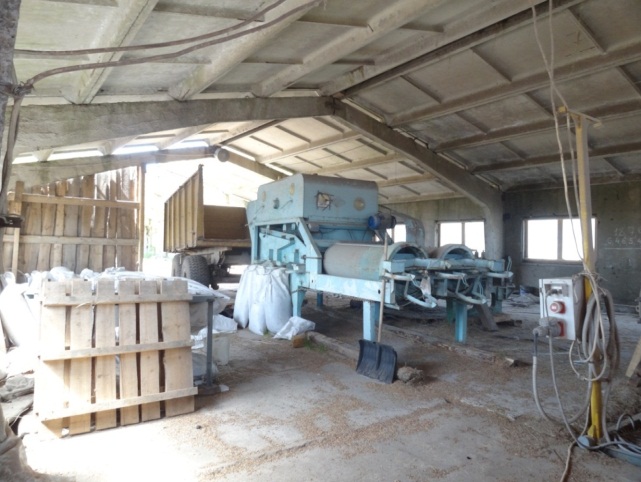 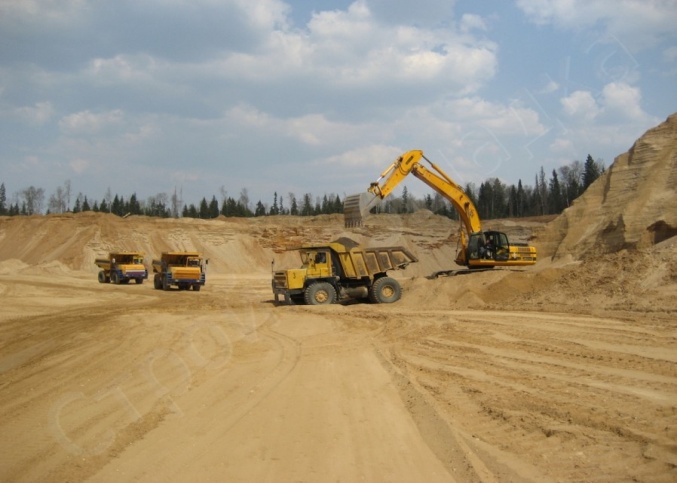 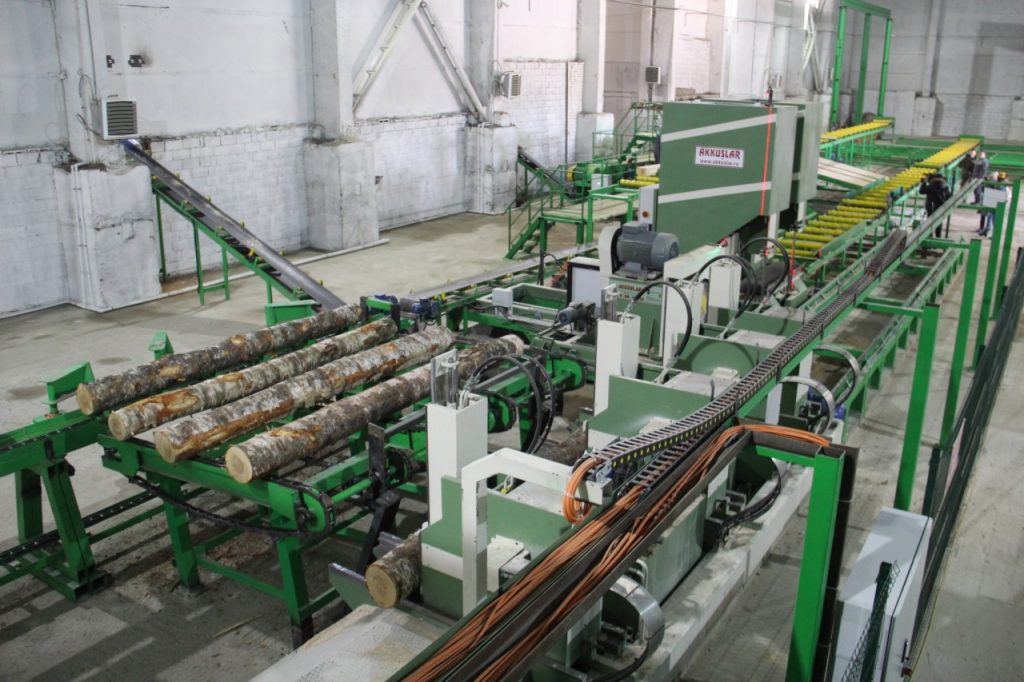 КФХ «Дроново» 
(Развитие льноводства) 
27,1 млн. руб.
ООО «Пладонит» 
(создание производства полного цикла по переработке древесины)
180 млн. руб.
ООО «Угранский карьер» 
(Строительство дробильной фабрики)
170 млн. руб.
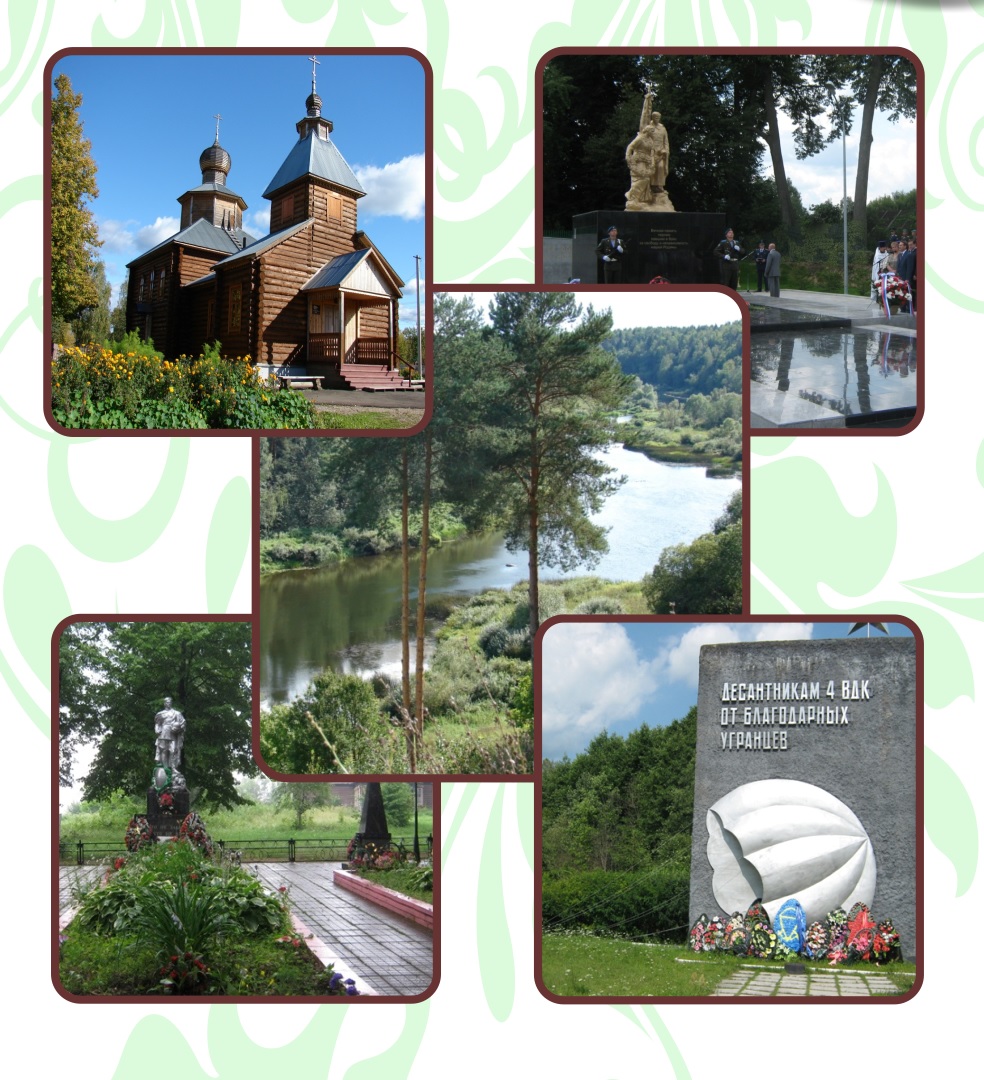